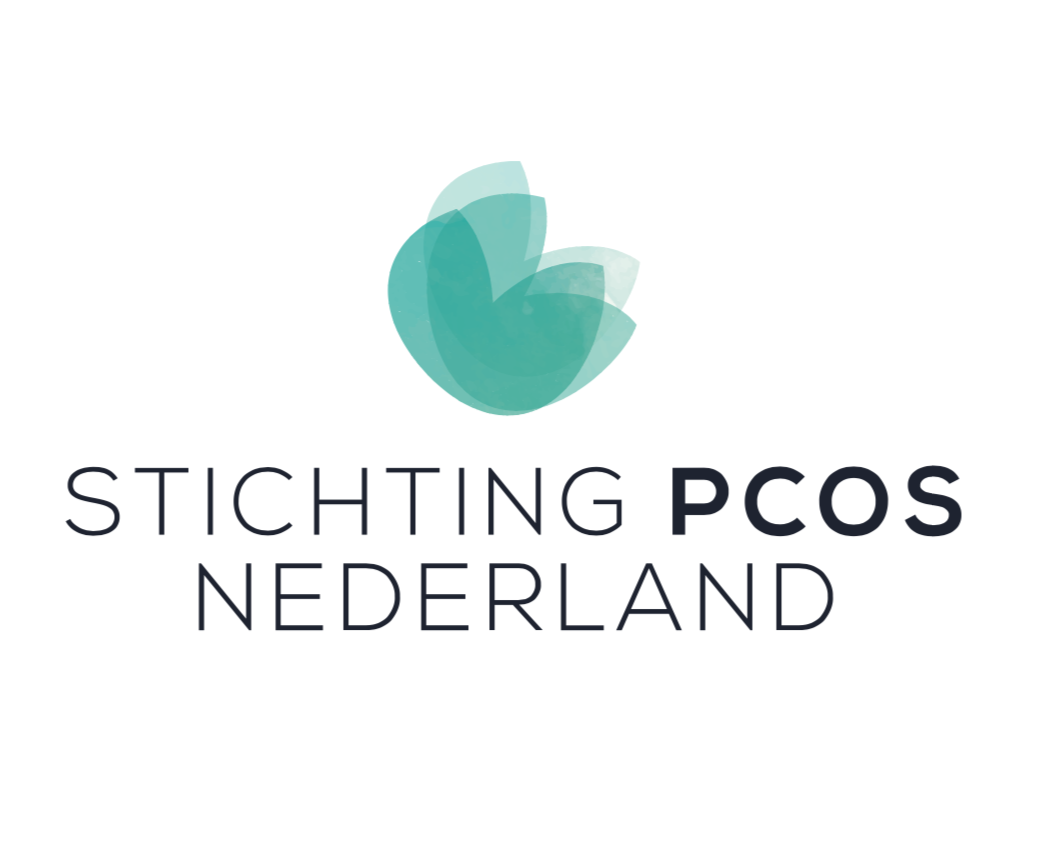 Hier hebben wij aan gewerkt:
Stichting is in 2015 opgericht
Website online sinds augustus 2017
Flyers en visitekaartjes ontwikkeld
Fondsenwerving
Vrijwilligers aantrekken
Aan werkgroepen deelgenomen, waaronder het ontwikkelen van de richtlijnmodule voor PCOS
Community op Social Media opgebouwd (Facebook sinds november 2014 en Instagram sinds september 2019)
Hier werken wij aan:
Brug bouwen tussen arts en patiënt
Meer bekendheid rondom PCOS 
Kleinschalige informatiebijeenkomsten realiseren
Vrijwilligers werven
Fondsenwerving
Website updaten
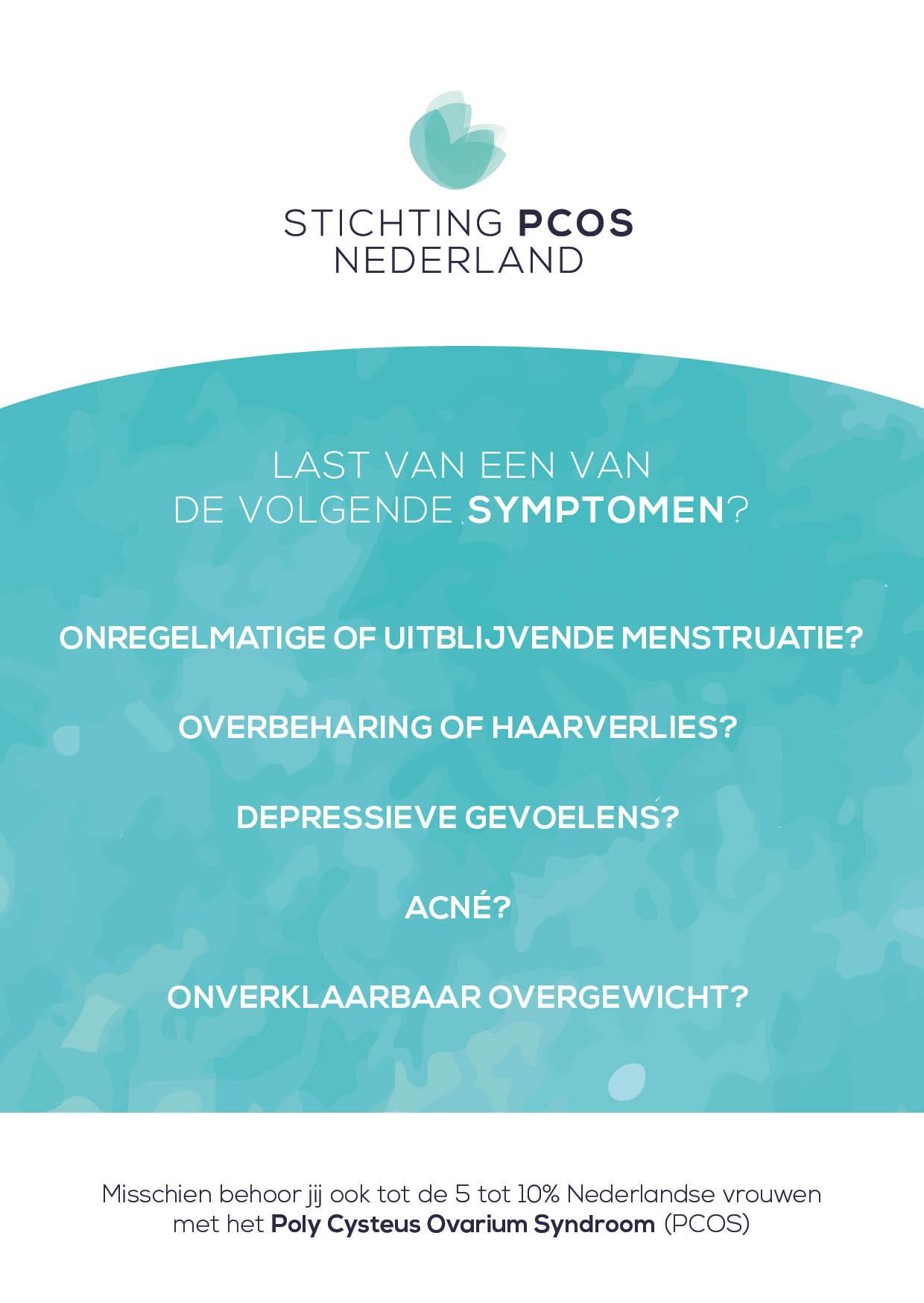 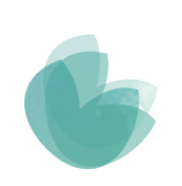 Online facts 2022-2023 (update april 2023):
2500+ likes (stijging van 156% tov 2020-2021) en 2800+ volgers op Facebook.
1452 volgers op Instagram (stijging 580% van tov 2020-2021).
In 2022 jaar 55K bezoekers en 69K sessies op de website (daling van 48% bezoekers en 48% sessies tov 2021).
Tot en met april 2023 16K bezoekers en 20K sessies op de website.
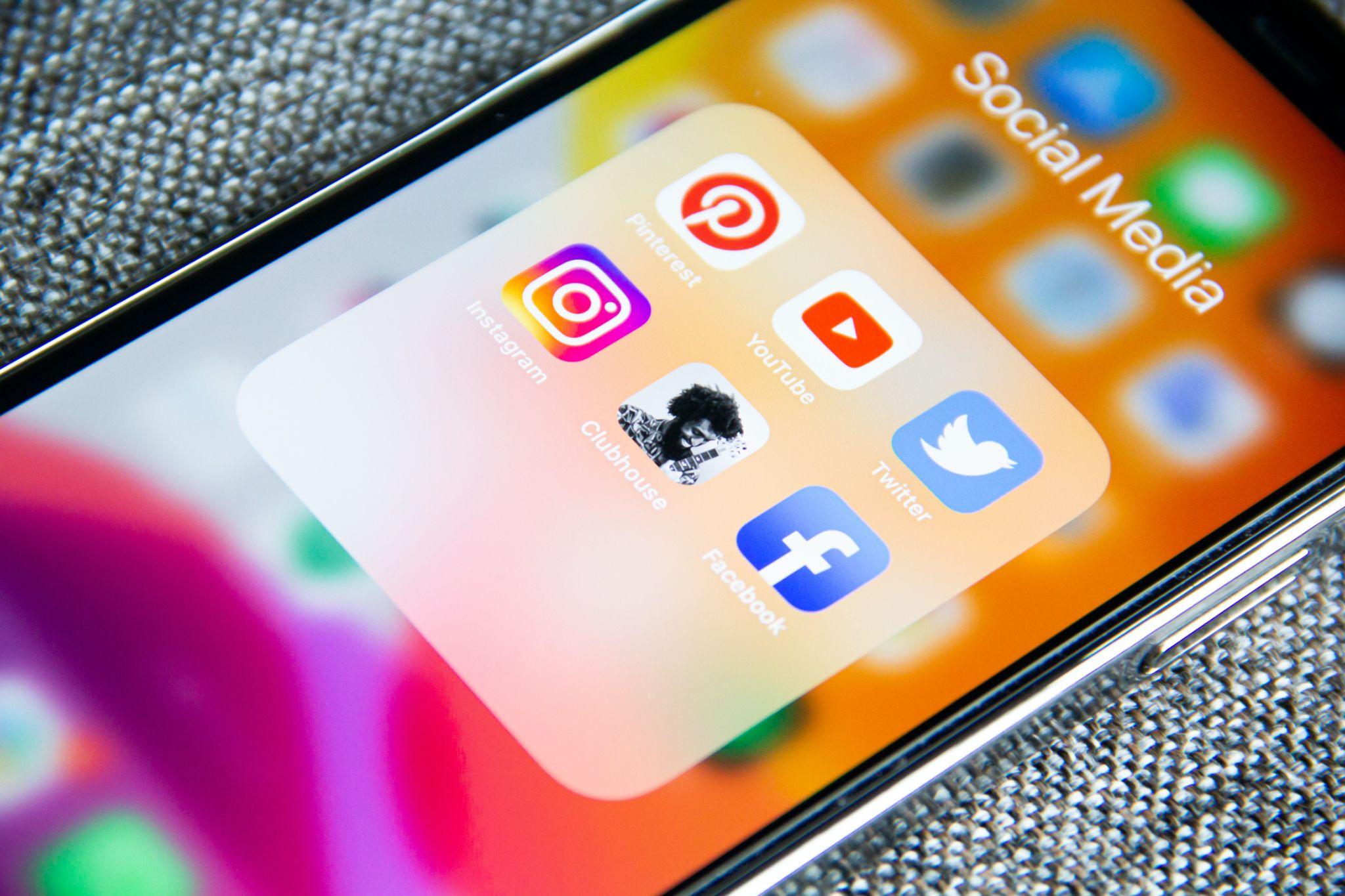 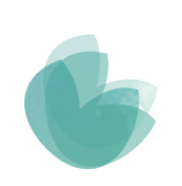 Penningmeester en vrijwilligers gezocht!

Het huidige bestuur:
Voorzitter | Roos Knoote 
Secretaris | Maurena Maarsen
Penningmeester | VACANT

Roos heeft aangegeven de rol van voorzitter op zich te willen nemen en Marcella heeft besloten om na 9 jaar iets meer naar de achtergrond te gaan als algemeen bestuurslid.
Maurena zal de functie van secretaris overnemen van Marcella, waardoor de functie van penningmeester open komt te staan. Tot die tijd Maurena de taken van penningmeester ook op zich nemen.

Daarnaast zijn altijd op zoek naar vrijwilligers die op verschillende vlakken iets voor ons kunnen betekenen! In de volgende sheet bespreken wij de lopende actiepunten.
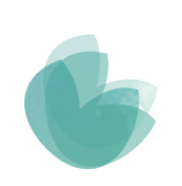 Wij kunnen hulp gebruiken met:

PRIO 1: Fondsenwerving op groot- en kleinschalig niveau > de stichting gaat op deze manier het einde van dit jaar niet halen..
Uitbreiding/vernieuwing van teksten op de website > wij willen deze per onderwerp weer onder de loep nemen met inachtneming dat wij neutraal moeten blijven en ons op de wetenschappelijke feiten moeten houden.
De website iets persoonlijker maken. De stichting is hier al mee begonnen door persoonlijke verhalen op de website te plaatsen + wij willen onder het kopje “over ons” een zelfgeschreven, kort stukje tekst over de bestuursleden en de vrijwilligers en een foto uitbreiden/updaten.
Er is in 2021 een YouTube kanaal aangemaakt: deze wil de stichting vullen met al bestaande Nederlandstalige en Engelstalige wetenschappelijke video’s, maar ook persoonlijke video's van al bestaande kanalen of wellicht dat nav een oproep vrouwen zelf iets willen opnemen en wij dit kunnen posten. 
Online en offline tijdschriften aanschrijven voor meer bekendheid voor de Stichting en PCOS > tekst opmaken die verstuurd kan worden (er is een verouderde versie van de voormalige voorzitter).
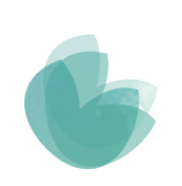 Wij kunnen hulp gebruiken met:

6)	Verspreiden van onze (digitale) informatiefolder > er is een lijst met potentiële locaties zoals 
huisartsenposten, ziekenhuizen, ivf centra, etc. Deze hebben wij in het verleden al eens 
aangeschreven, wellicht nogmaals benaderen via de mail of telefoon?
7) 	Onderzoeken op welke websites (in brede vorm) wij staan vermeld en waar (nog) niet > deze 
aanschrijven. Wij staan bijvoorbeeld op Freya, Erasmus, DeGynaecoloog, UMCG, Nederlandse Vereniging voor Endocrinologie vermeld. Maar het zou te gek zij als wij op de websites van alle ziekenhuizen worden vermeld.
8) 	Plannen voor de toekomst: “PCOS on tour” (kleinschalige bijeenkomsten). Het enige probleem waar 
de stichting vaak tegen stuit: het vinden van sprekers. Zijn er alternatieve ideeën?
9) 	Regelmatig(er) onze social feed vullen (dus Facebook en Instagram pagina) met reposts van 
andere pagina’s.

- Help jij mee meer en (h)erkenning rondom PCOS te creëren? -
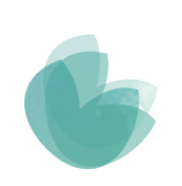